Projet PASSCOG« Parcours Ambulatoires pour SéniorS avec troubles COGnitifs »
Expérimentation sur 5 ans : 2021-2025, sur Paris 14e et 15e et le Finistère Nord,financée par le FISS Fonds pour l’Innovation du Système de Santé (« Article 51 »)
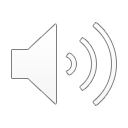 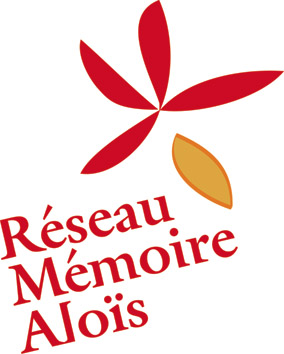 Déclaration des liens d’intérêts
Nom du conférencier : Dr Bénédicte Défontaines 
NeurologueDirectrice du Réseau Mémoire Aloïs
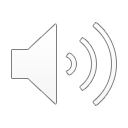 ☑ déclare n’avoir aucun lien d’intérêts*

*supprimer la mention inutile
PASSCOG, un projet innovant …
PASSCOG va déployer et tester des parcours ambulatoires 
de diagnostic pour les plus de 50 ans, consultant 
leur médecin pour une plainte cognitive, 
de prise en charge 		-pour le Patient chez lequel il existe 
Une maladie neurocognitive au stade léger 
		-pour son Aidant
en coordination et en complémentarité avec les Centres Mémoire hospitaliers
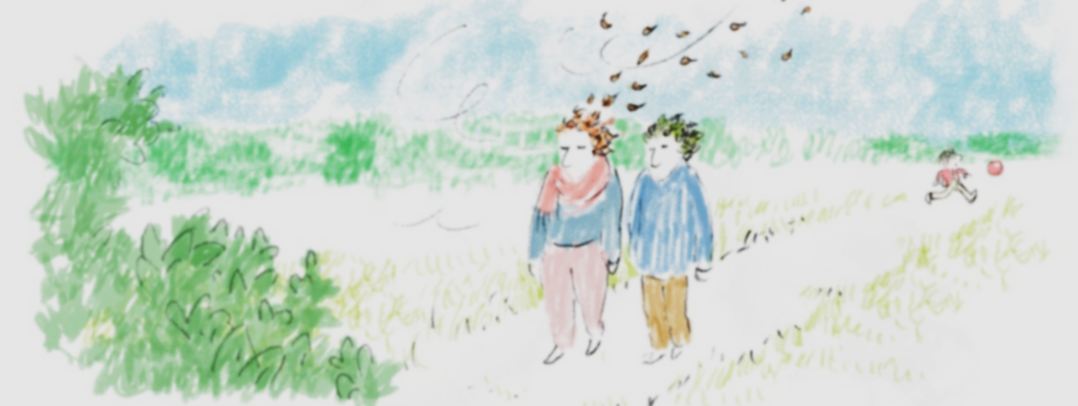 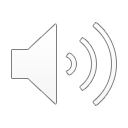 … pour répondre à deux grands enjeux
1,2 million de patients atteints de maladies cognitives type Alzheimer, en accroissement rapide du fait du vieillissement :près d’1,5 million en 2030
Des patients encore trop peu et trop tardivement diagnostiqués  Centres Mémoire souvent engorgés, bilans neuropsychologiques non remboursés en ville, …
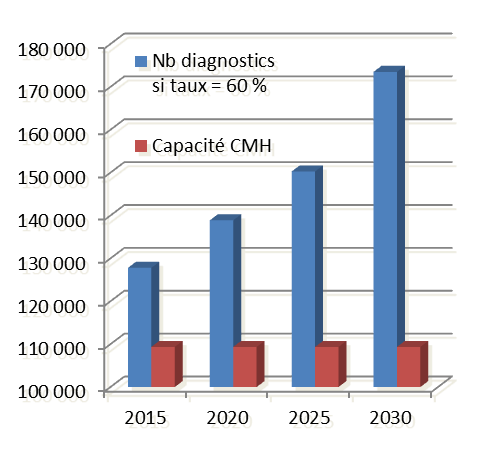 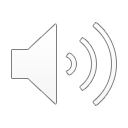 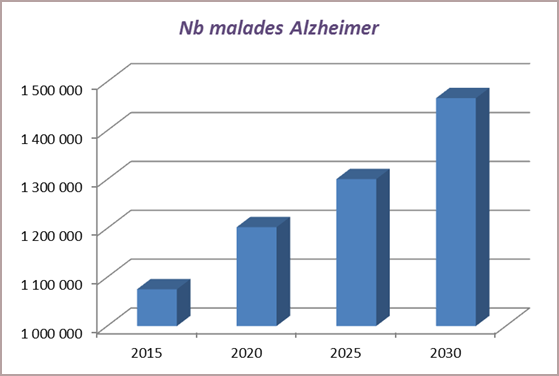 Besoins de diagnostic vs capacités CMH
Source : étude Kea&Partners pour le Réseau Aloïs, présentée au Congrès USPALZ 2016
Les objectifs opérationnels innovants de PASSCOG
Faciliter l’accès rapide au diagnostic et à la prise en charge à un stade précoce de la maladie
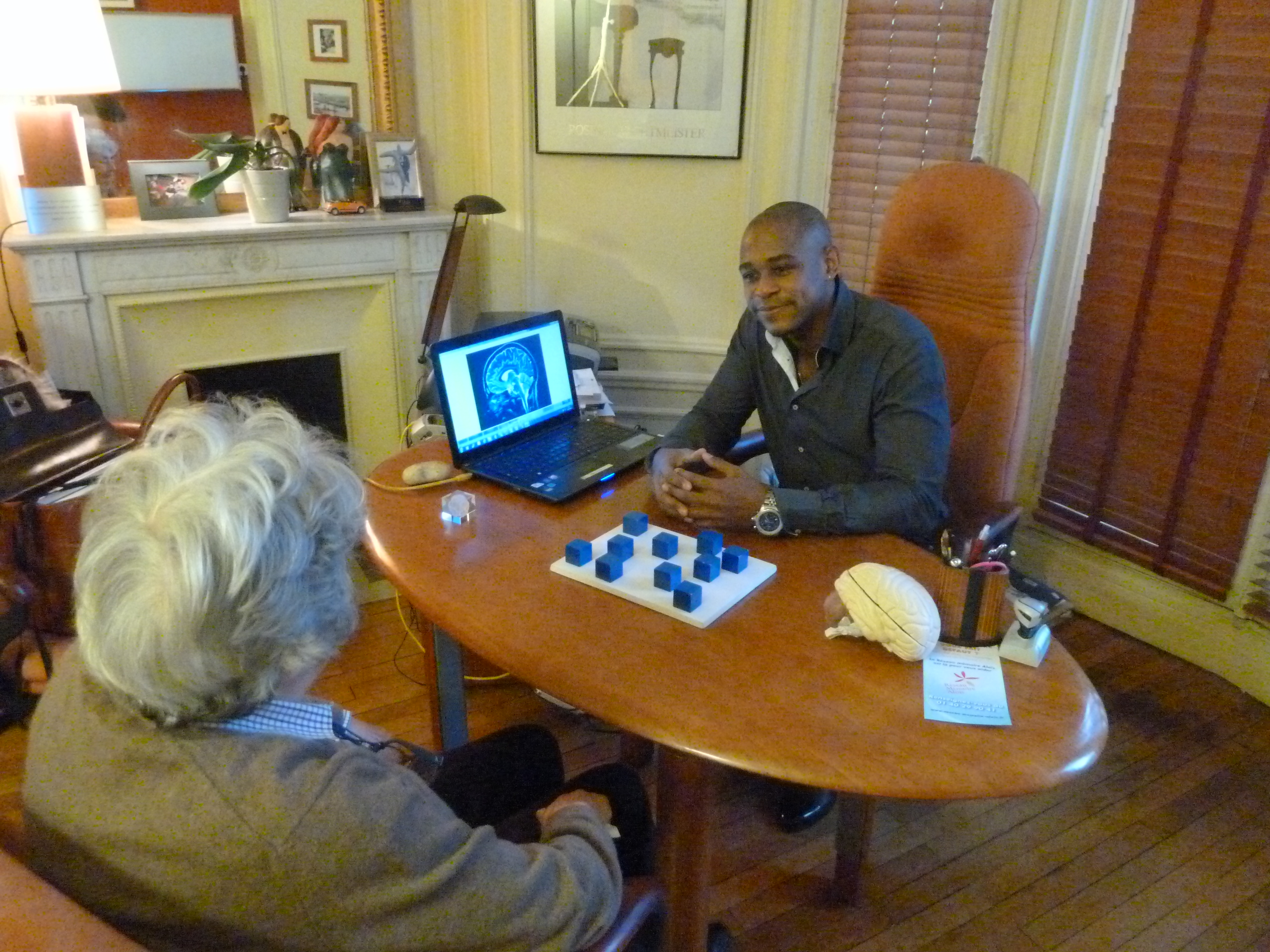 Mobiliser et outiller les Généralistes pour repérer au plus tôt les troubles cognitifs et coordonner les soins
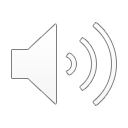 Donner aux patients des médecins libérauxl’accès au bilan neuropsychologique en ville et à la téléexpertise de spécialistes en CMRR
Expérimenter l’accompagnement par les neuropsychologues des Patients au stade léger et de leurs Aidants
Renforcer la coopération et fluidifier les parcours croisés de patients entre ville et hôpital
Les principaux acteurs de PASSCOG
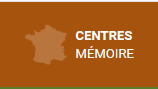 Réseau Mémoire Aloïs,         Porteur du projet
Association Loi 1901 créée en 2004 par Bénédicte Défontaines, neurologue
Consultation Mémoire de Ville et Centre d’expertise neurocognitive composé de chercheurs et cliniciens
Près de 10 000 patients vus en évaluation diagnostique, à Paris, mais aussi en Régions, en outremer, et à l’étranger (téléconsultations en visioconférence)
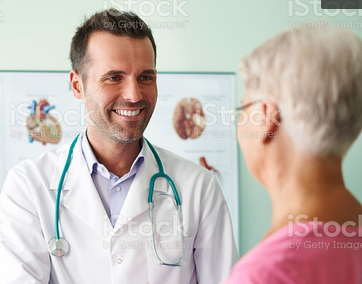 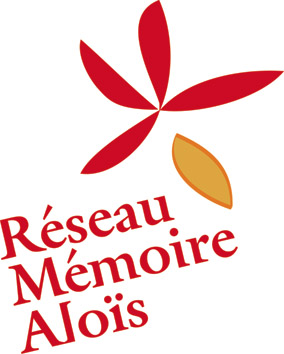 Les 3 CMRR Paris Nord Ile-de-FranceIle-de-France Sud et CHRU de Brest,& les CMP des 2 territoires
Les Médecins libéraux Généralistes et Spécialistes (Neurologues, Gériatres)
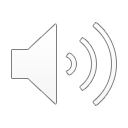 L’ADNA Bretagne
Association pour le Développement de la Neuropsychologie Appliquée Bretagne 
Consultation Mémoire de Ville créée en 2005
Les neuropsychologues
France Alzheimer
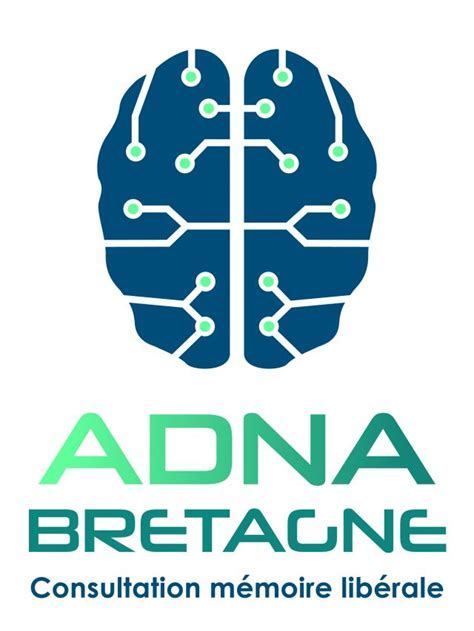 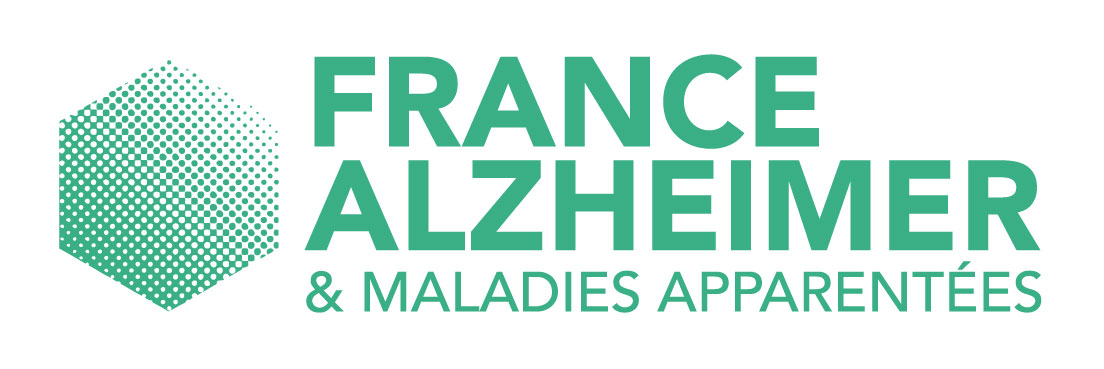 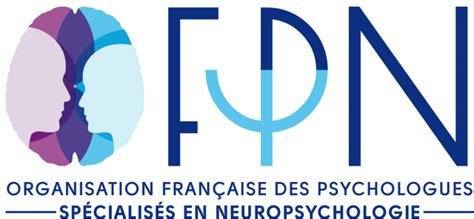 L’ambition initiale de PASSCOG : un projet global
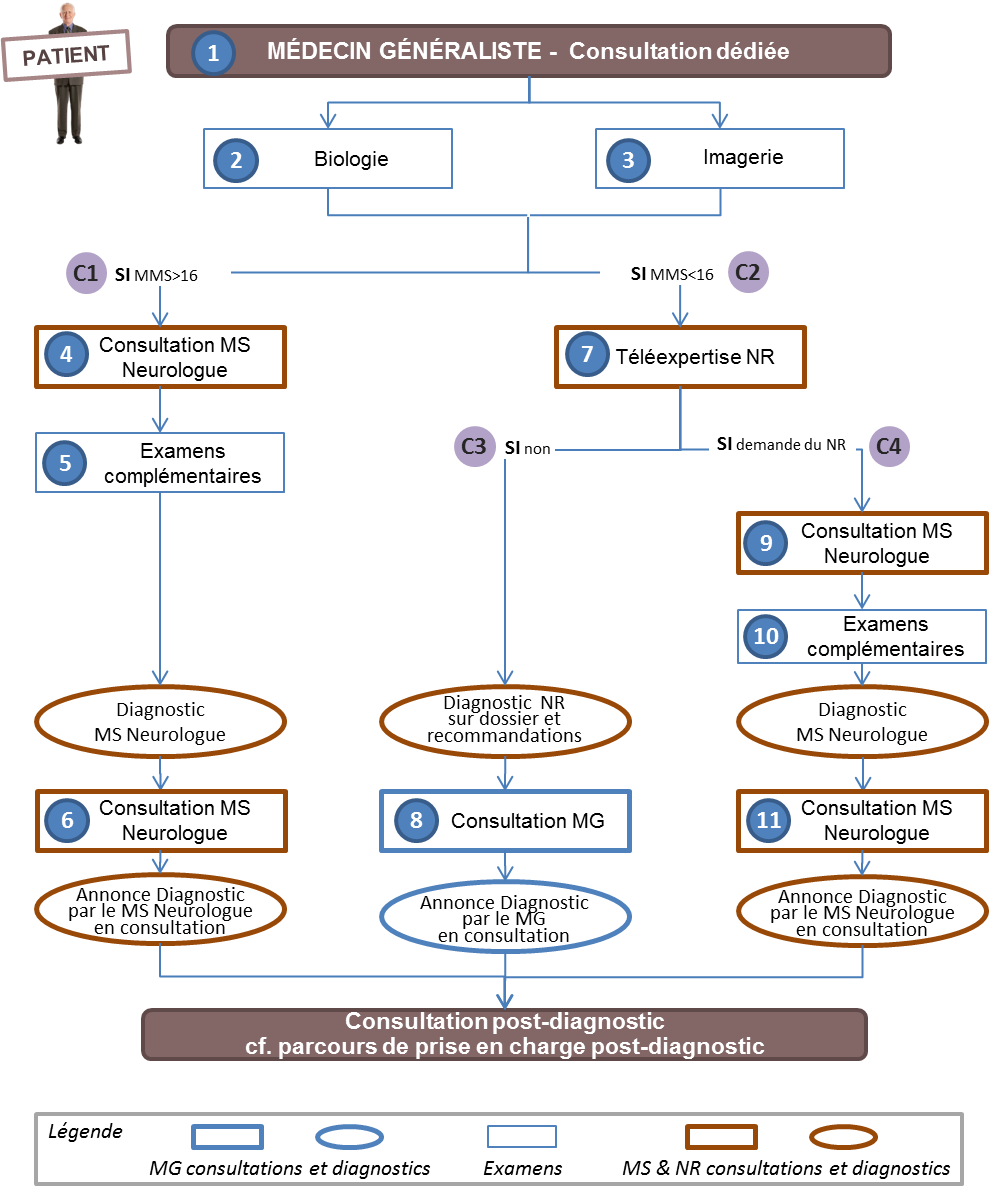 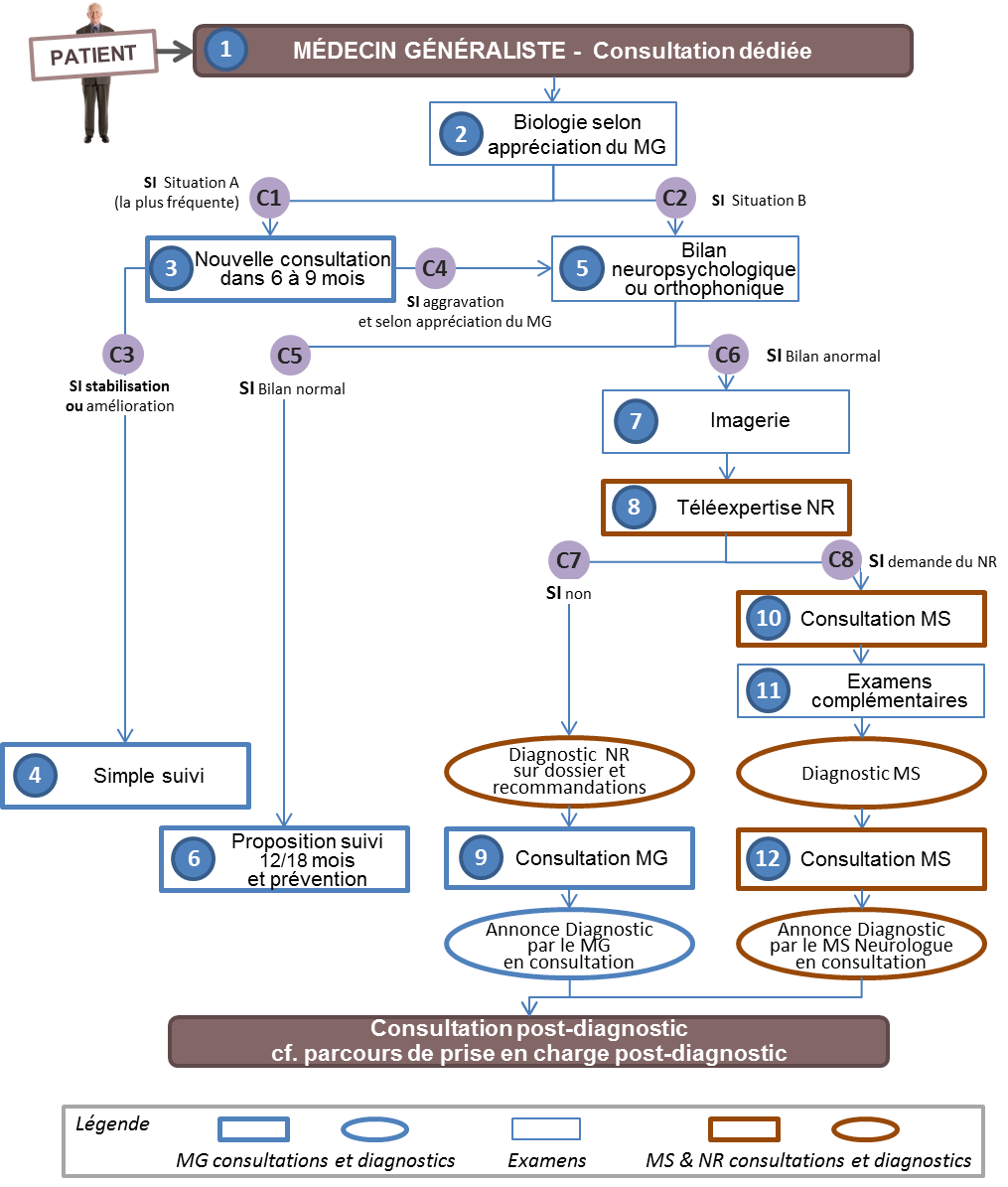 Des parcours de diagnostic pour tous les patients, quel que soit leur trouble neurocognitif
Des parcours de prise en charge coordonnés pour le Patient et pour l’Aidant
à tous les stades de la maladie
mobilisant tous les Professionnels de Santé et paramédicaux  concernés : Médecins libéraux et hospitaliers, Neuropsychologues, Orthophonistes, Kinésithérapeutes, 	Psychologues, Ergothérapeutes et Psychomotriciens, Infirmiers, Auxiliaires de vie
 mis au point de 2016 à 2018 par un groupe de travail pluridisciplinaire
réunissant sous l’égide de la CNAM  le Collège de Médecine Générale, les représentants des Neurologues libéraux et hospitaliers, France Alzheimer et l’OFPN
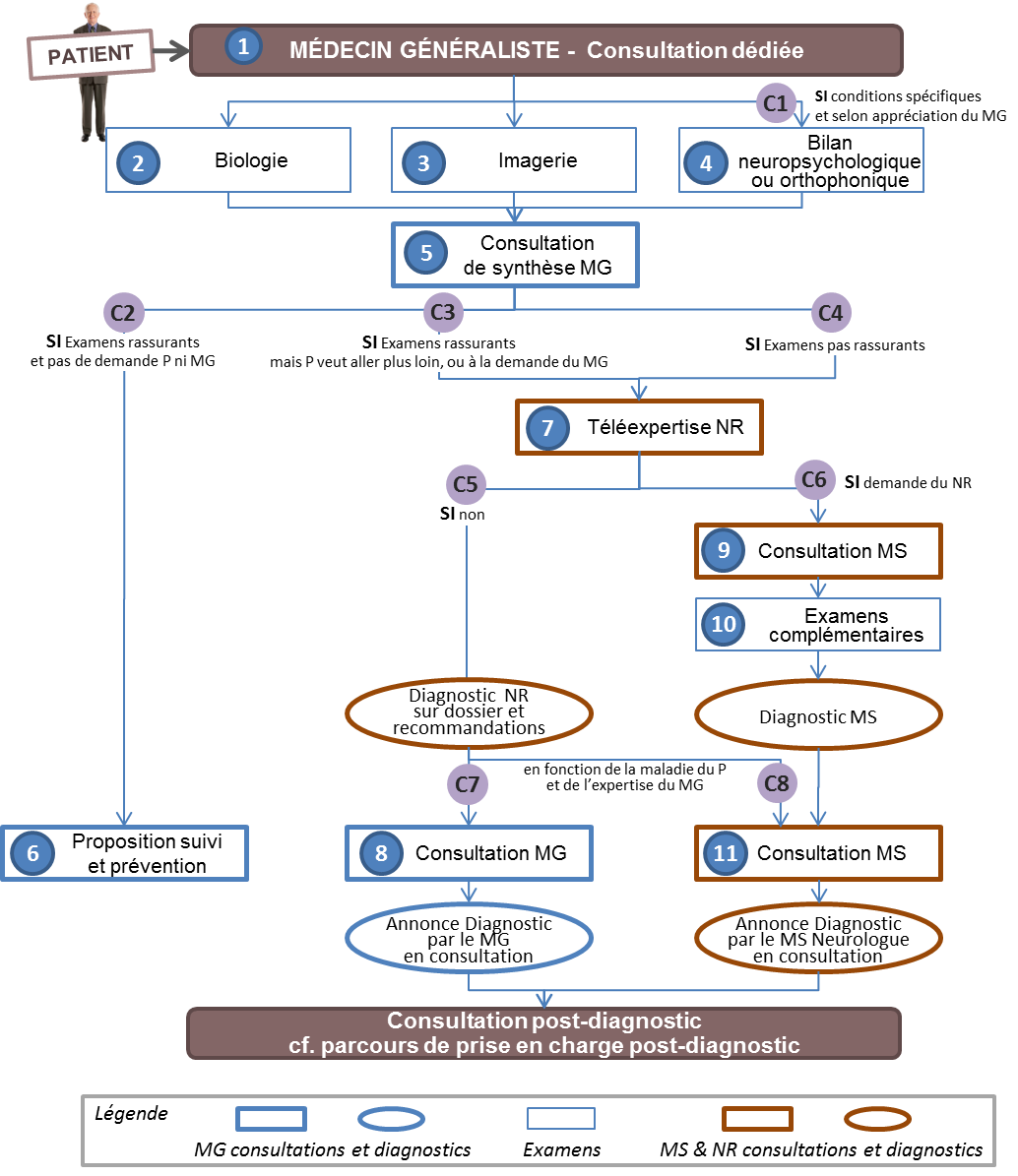 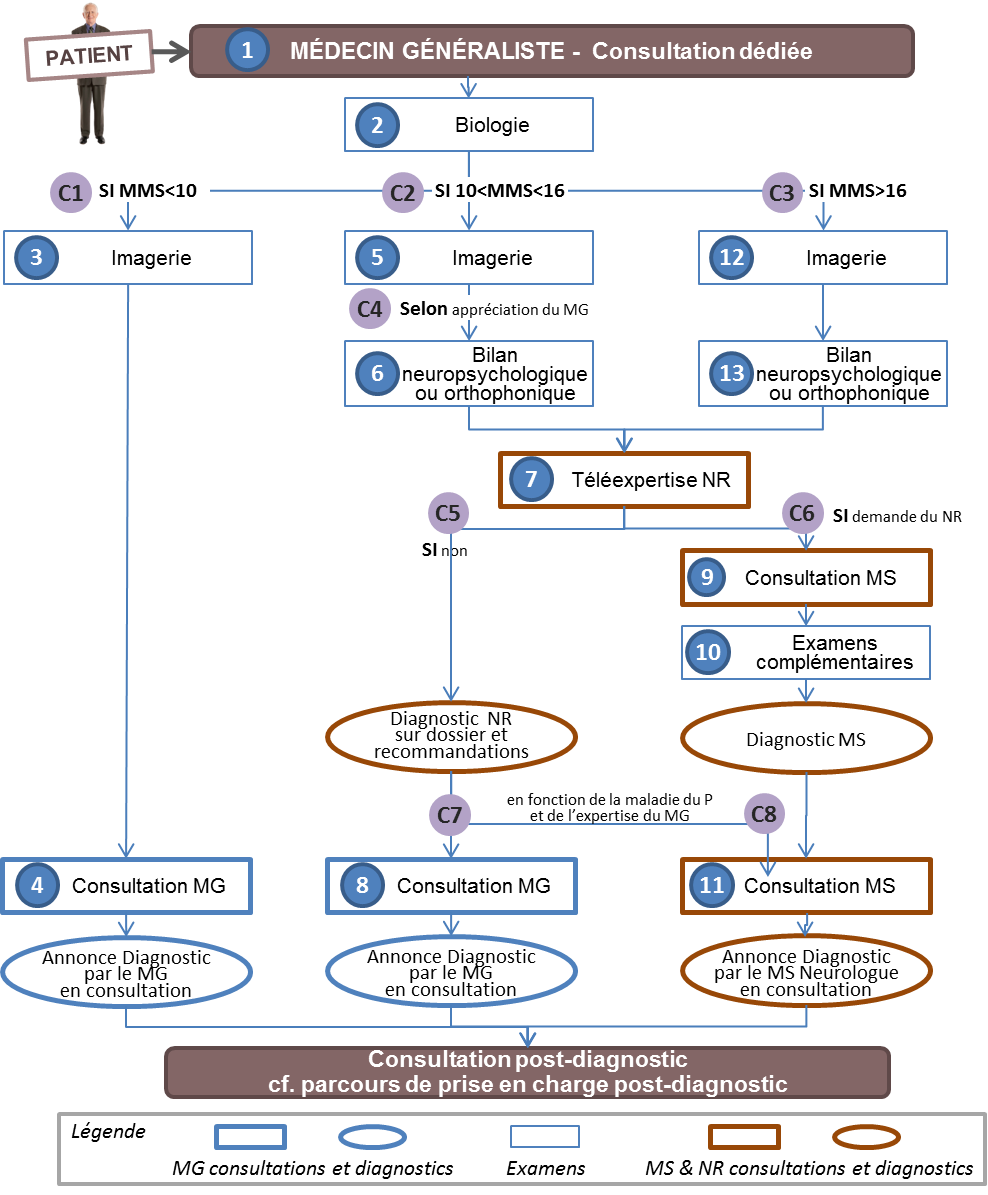 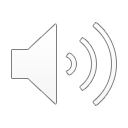 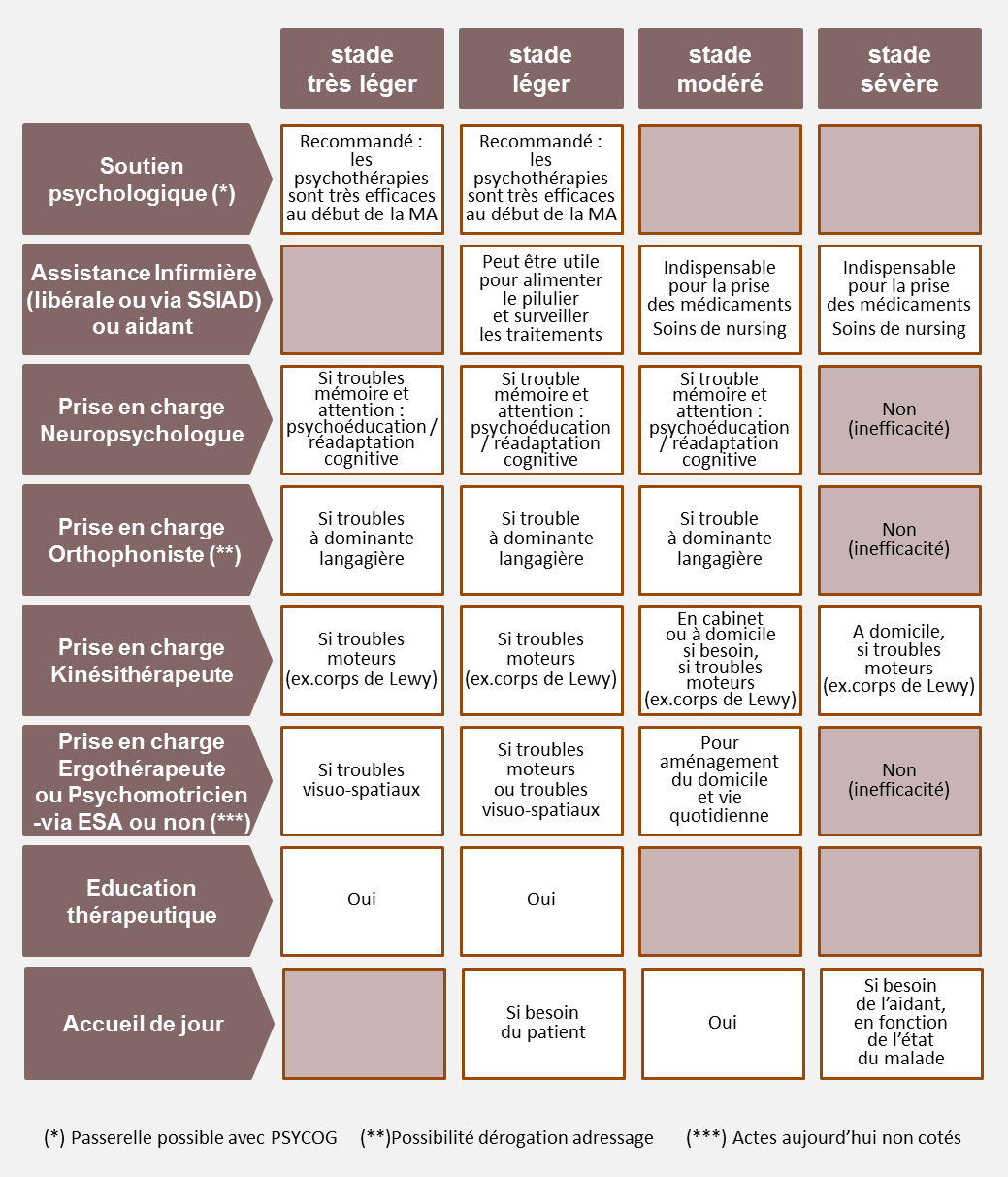 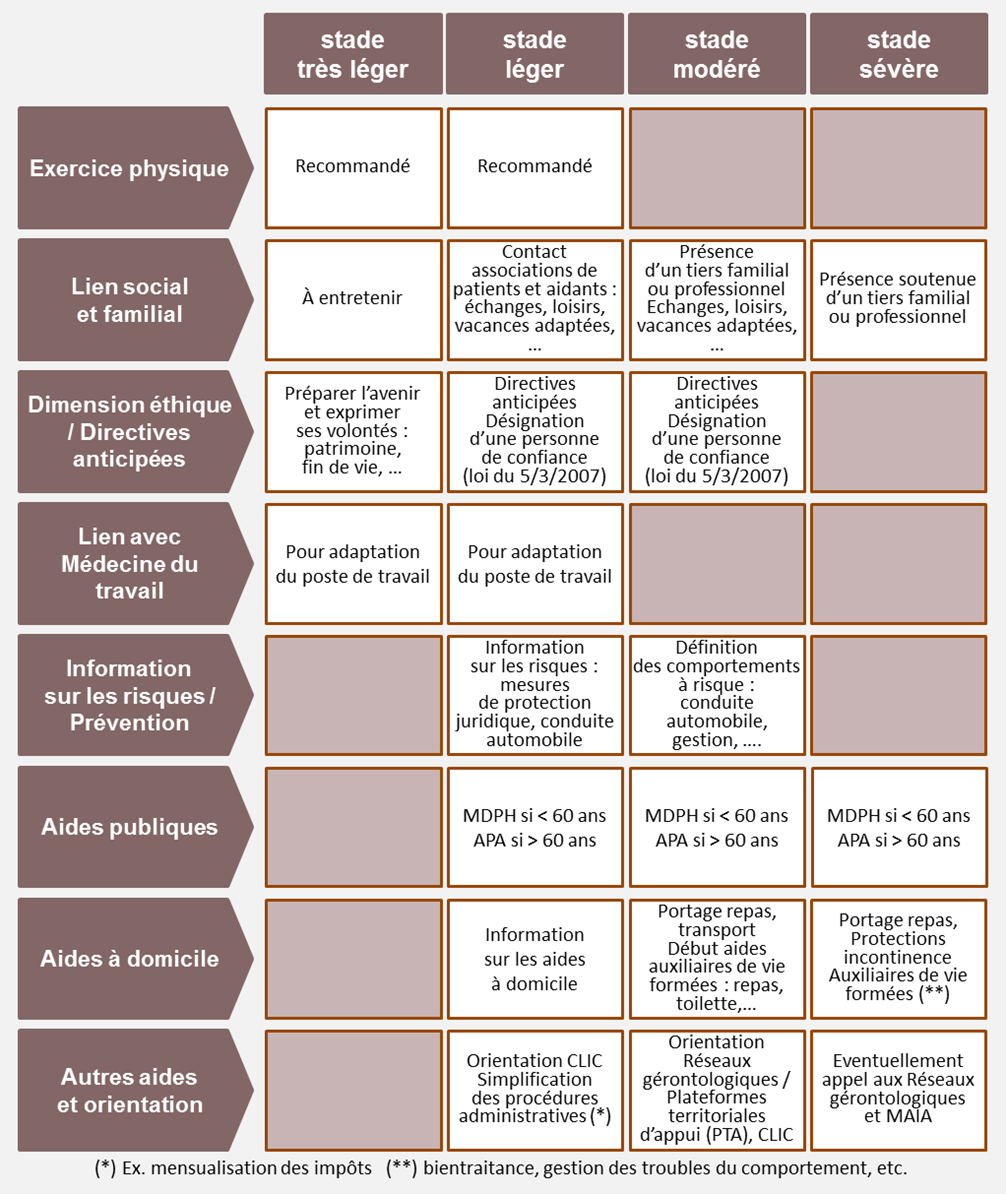 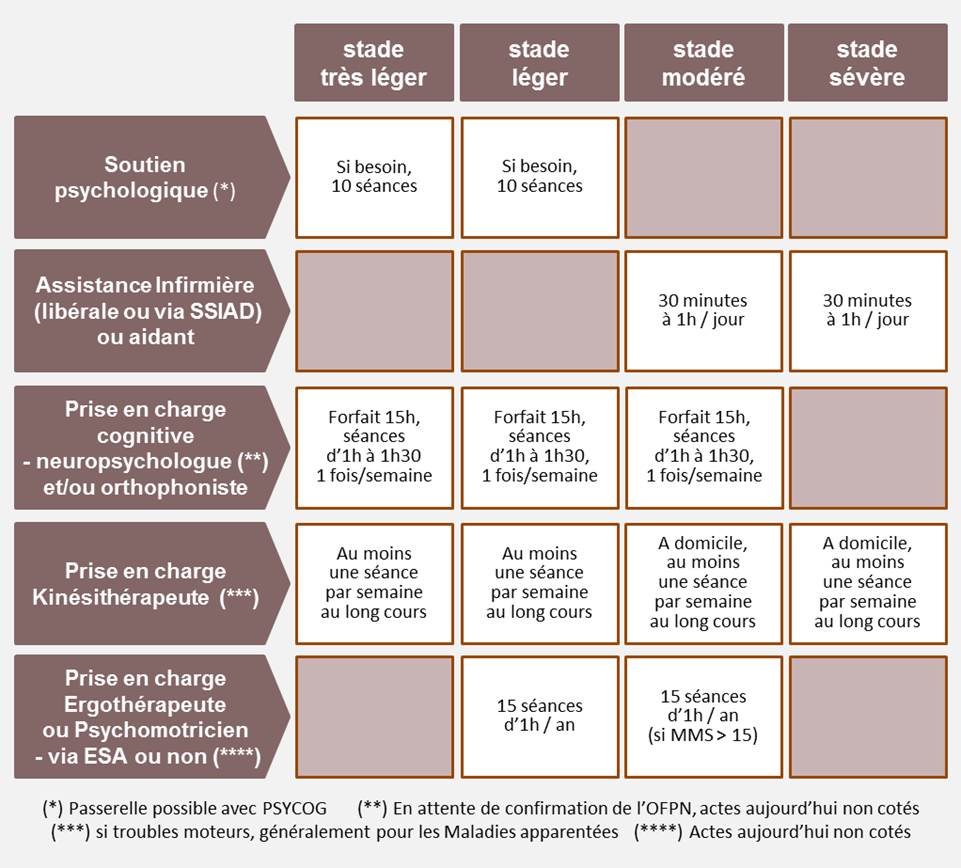 Le projet PASSCOG accepté par le FISS
Le parcours  de diagnostic PASSCOG :
s’adresse uniquement aux patients avec suspicion de trouble cognitif léger
ne se poursuit après la consultation initiale dédiée que pour les patients au stade léger 
Le parcours de prise en charge PASSCOG Patient / Aidant 
n’est coordonné que pour les consultations médicales des Médecins et les soins des Neuropsychologues : accompagnement neuropsychologique et réhabilitation cognitive (Patient), psychoéducation (Aidant)
Parcours
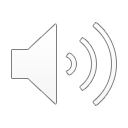 Périmètre géographique : Paris 14e  et 15e, et Finistère Nord
Critères d’inclusion 
Patients des MG, des MS et des CM de ces territoires, domiciliés dans ces territoires
Patients domiciliés à Paris 14e et 15e, de MS exerçant hors de ces arrondissements
Territoires
1650  patients inclus (entrés dans le parcours de diagnostic)
dont 900 poursuivront le parcours diagnostique PASSCOG après la consultation initiale
700 patients pris en charge (et 250 aidants)
Part Bretagne 40 %, Paris 60%
Effectifs de patients
Un projet sur 5 ans, en 3 grandes phases
Démarrage Janvier 2021
Phase préparatoire 6 mois : 1er semestre 2021
Inclusion des patients : de juillet 2021 à décembre 2023
Prise en charge Patients/Aidants jusqu’en décembre 2025
Calendrier
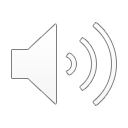 1e inclusion
Dernière inclusion
Fin de l’expérimentation
Parcours de diagnostic
Expérimentation
Evaluation
Phase préparatoire
Parcours de prise en charge
Expérimentation
Evaluation
Janvier 2021
Juillet 2021
Décembre 2023
Juin2024
Décembre 2025
Juin 2026
Ce qu’on espère avoir à la fin de l’expérimentation
Généralisation des parcours diagnostiques menés par le MG en lien avec les expertsdès le stade léger
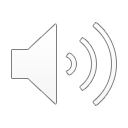 Généralisation du Bilan neuropsychologiqueen ville pour le diagnostic, chaque fois que pertinent
Efficacité démontrée de la réhabilitation cognitive et de la psychoéducation par des neuropsychologues
Flexibilité et fluidité des parcours de diagnostic et de prise en charge,entre Ville et Hôpital
Coopération Ville / Hôpital pour une ventilation plus efficace des patientsdès le début du parcours